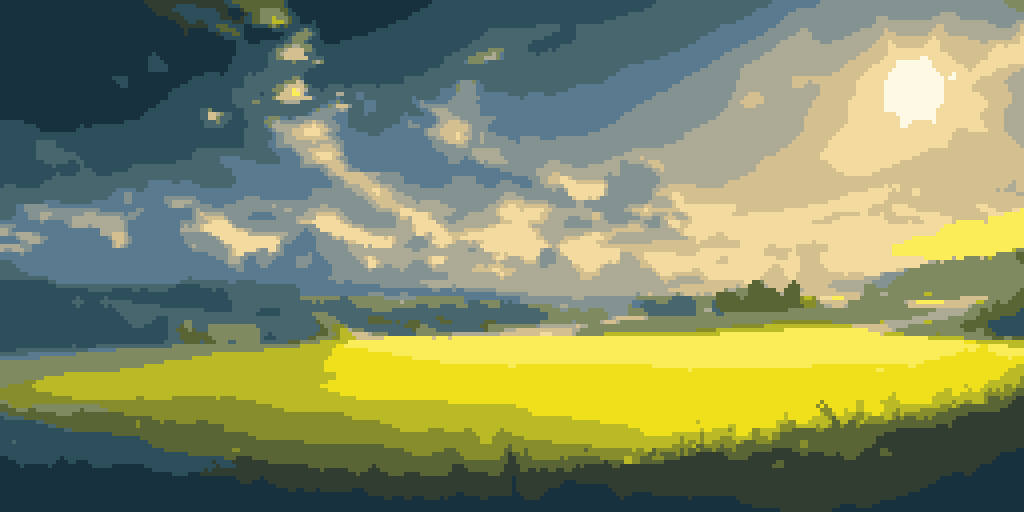 도트 아트 세미나
#3. 도트 기본 : 색, 빛, 원근법
22” 임자영 (@M. 곰치), 22” 김지원 (@레이)
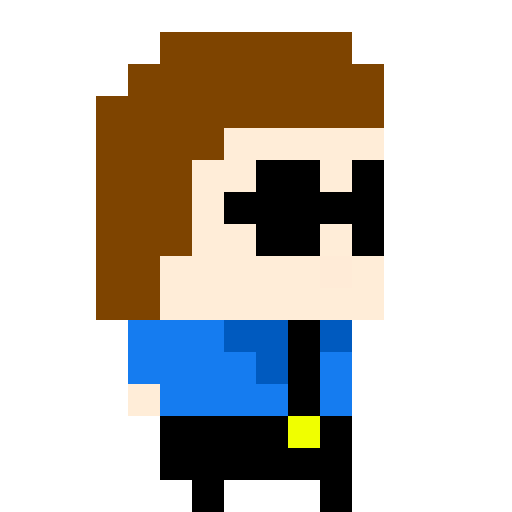 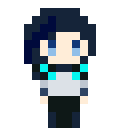 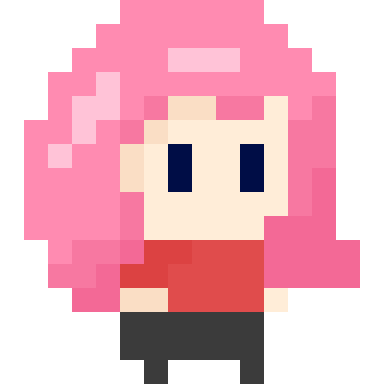 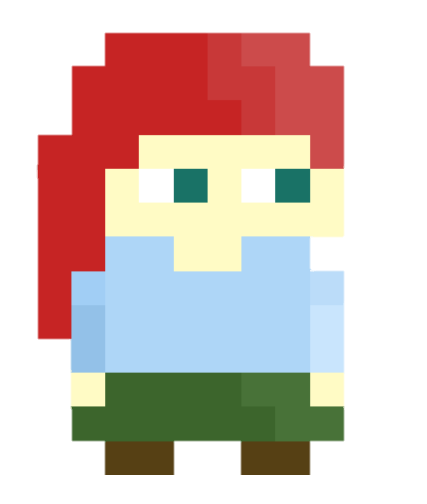 빛
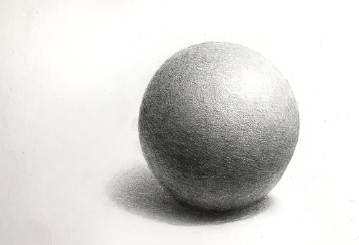 빛을 직접 볼 수는 없음
Therefore
그림자 이야기를
할 예정입니다.
빛
실제 그림자는 많이 복잡함
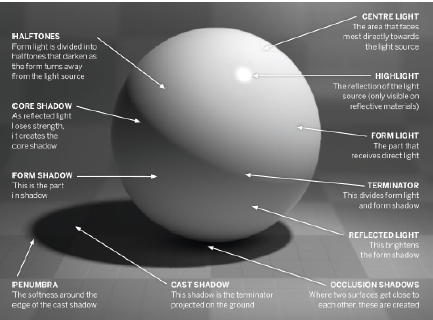 빛
슬라임으로 돌아와서..
밝은 부분의 그라데이션
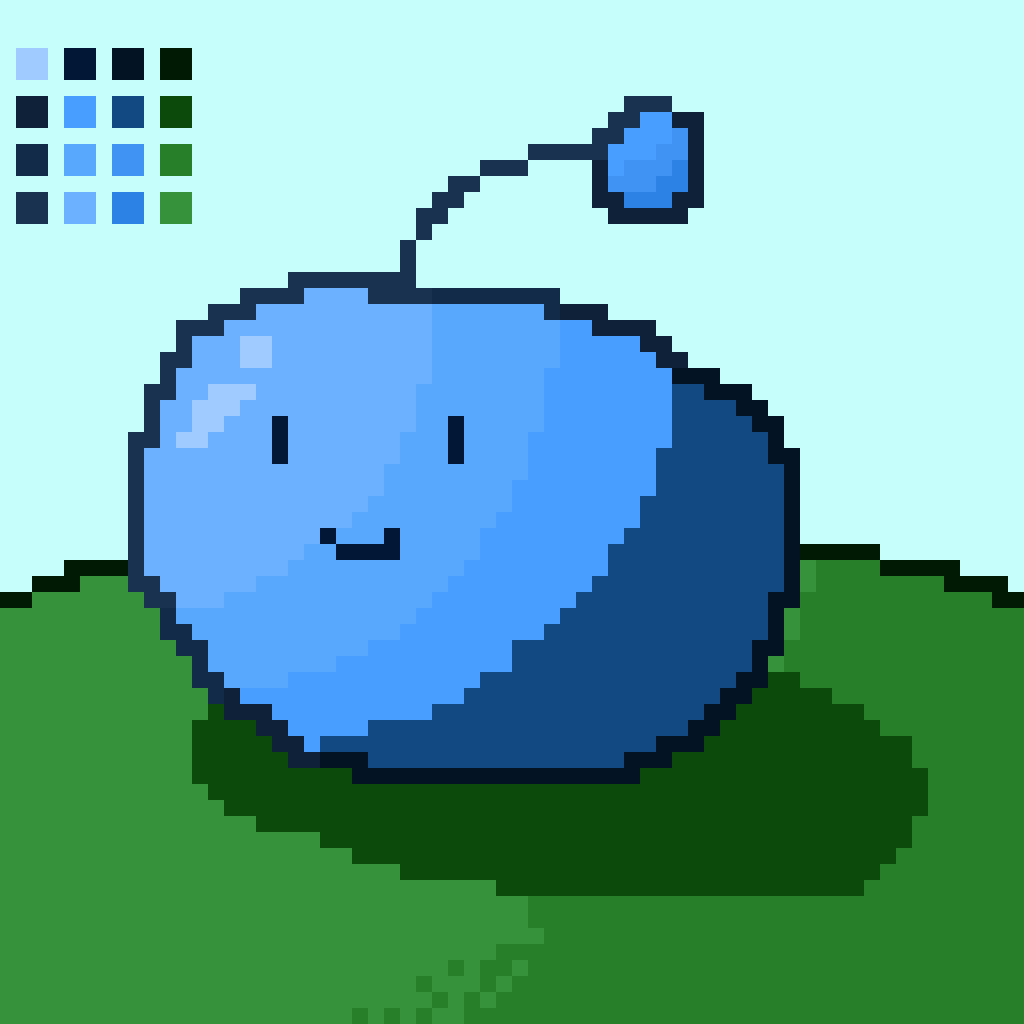 다크 라인 (경계선)
그림자
연습 : 도트로 구 그리기
1. 원을 그린 후 사영시킵니다.
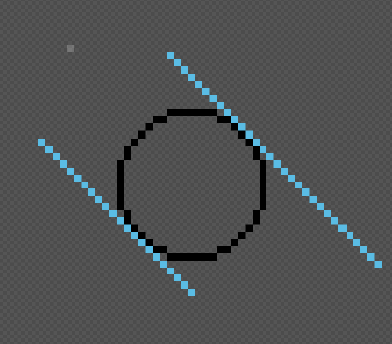 연습 : 도트로 구 그리기
2. 밝은 부분의 그라데이션, 다크 라인, 그림자를 고려해줍시다.
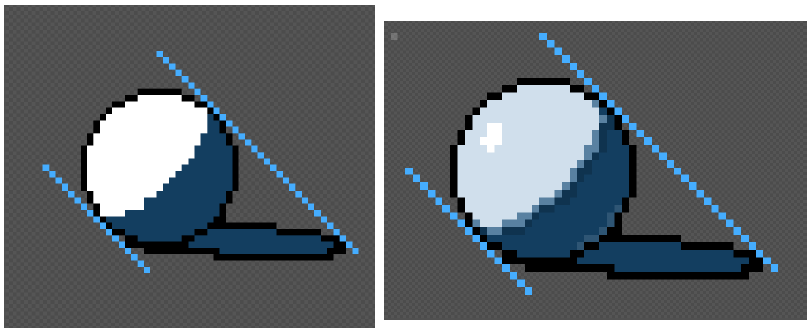 연습 : 도트로 구 그리기
Tip : 반사광 / 그라데이션을 조정함으로써
재질을 바꿔 줄 수 있음
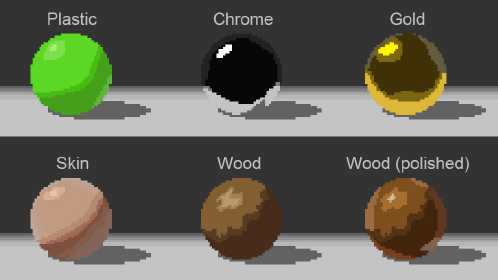 색
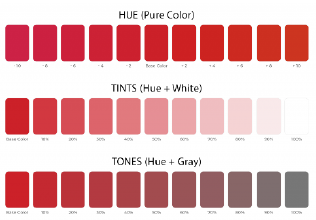 색감

명도

채도
색
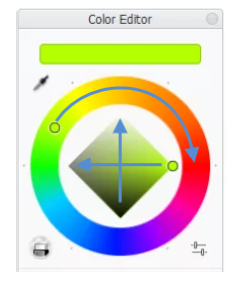 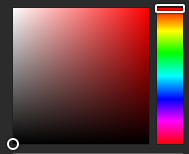 색의 조합
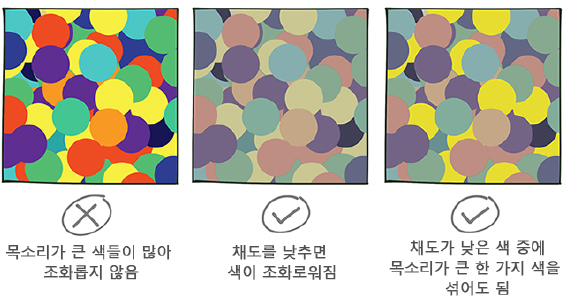 색의 조합
분위기 조성이 좋음
주제 강조
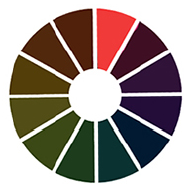 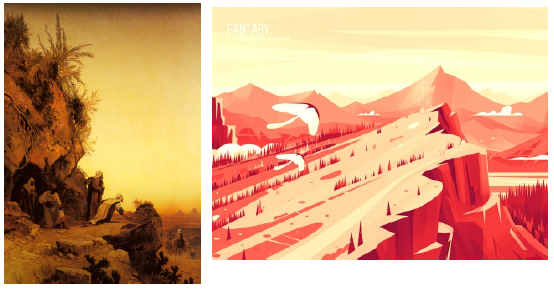 단색 배색
(Monochromatic)
색의 조합
자연스러워짐
안정감 up
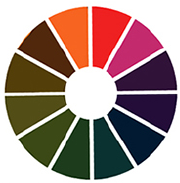 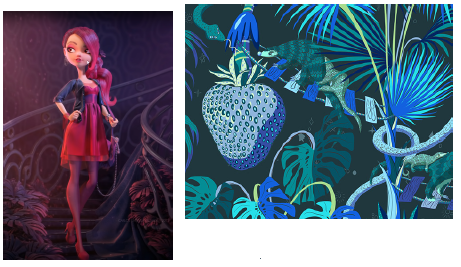 유사색 배색
(Analogous)
색의 조합
초현실적 그림, 만화 등
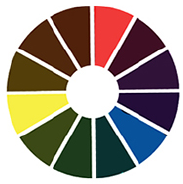 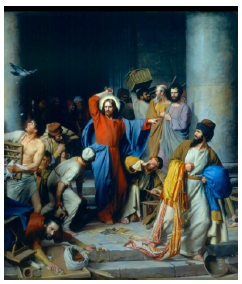 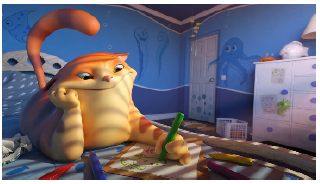 삼색 배색
(Triadic)
색의 조합
그리기 쉽고, 대립하는 강렬한 이미지 생성
50 : 50 배합 X (주도색이 있어야 함)
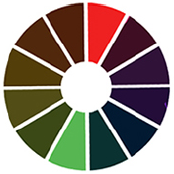 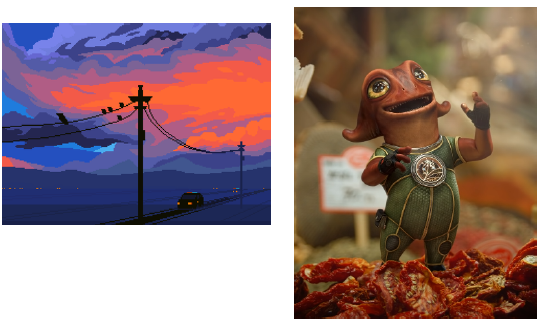 보색 배색
(Complementary)
색의 조합
보색과 비슷 but 색의 자유 증가
풍부한 느낌
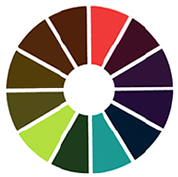 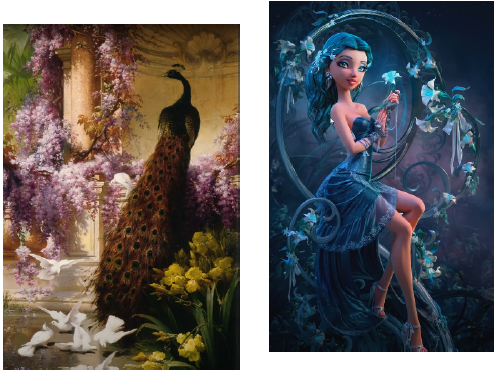 분열 보색 배색
(Split Compl.)
색의 조합
배경 그리기에 아주 좋음
25 : 25 : 25 : 25 금지!
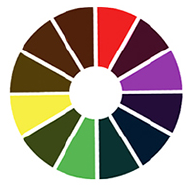 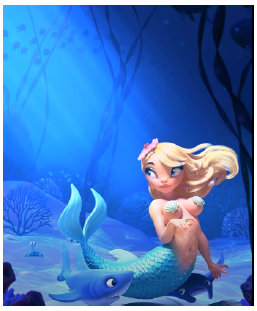 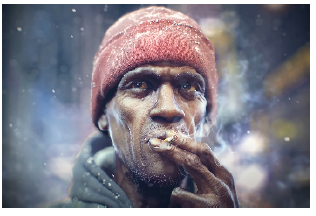 이중 보색/사중 배색
(Tetradic)
투시법
원근법에서 실제로 평행한 선을 축소의 원리에 의해 그릴 때그 선이 만나는 점 -> 소실점
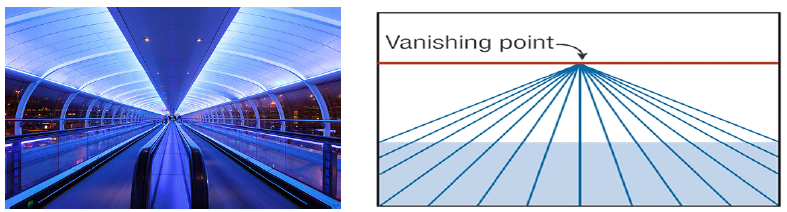 투시법
원근법에서 실제로 평행한 선을 축소의 원리에 의해 그릴 때그 선이 만나는 점 -> 소실점
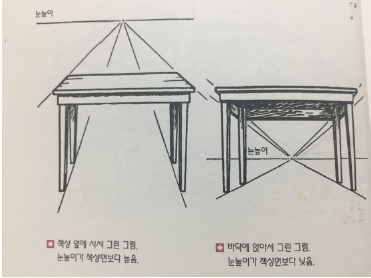 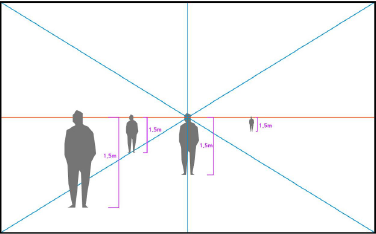 투시법
1점 투시
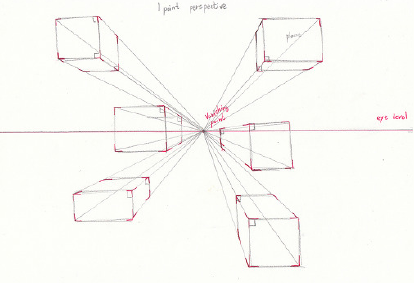 투시법
2점 투시
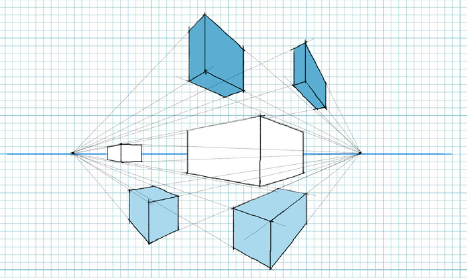 투시법
3점 투시
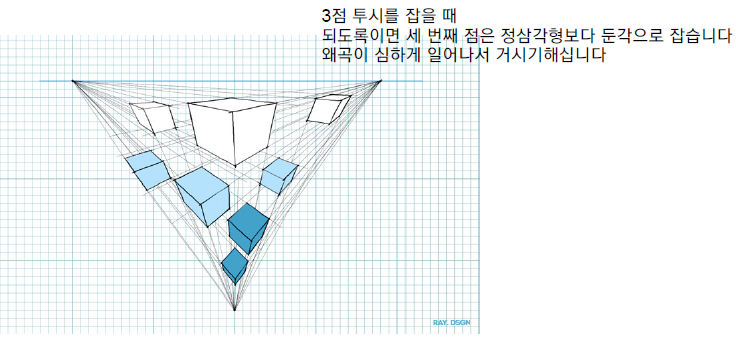 연습 : 2점 투시 시도해보기
소실점을 멀리 잡음 => 그리기 편하나 공간감 down
소실점을 잡고, 지평선을 표시하기
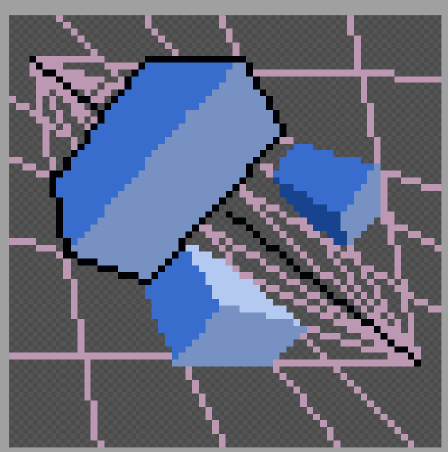 실습 : 자유 창작 과제
[조건]
 64 64보다 큰 크기
 보색 배색 or 유사색의 색 조합
 1점+ 투시
 메인 오브젝트 1개 이상
 광원, 빛의 방향, 그림자의 생성 방향 중 하나는 명확하게

완성된 결과물은 .piskel, .png 모두 #seminar_dot에 올리기